Mark McCall Home Safety Fund
Aims of Presentation
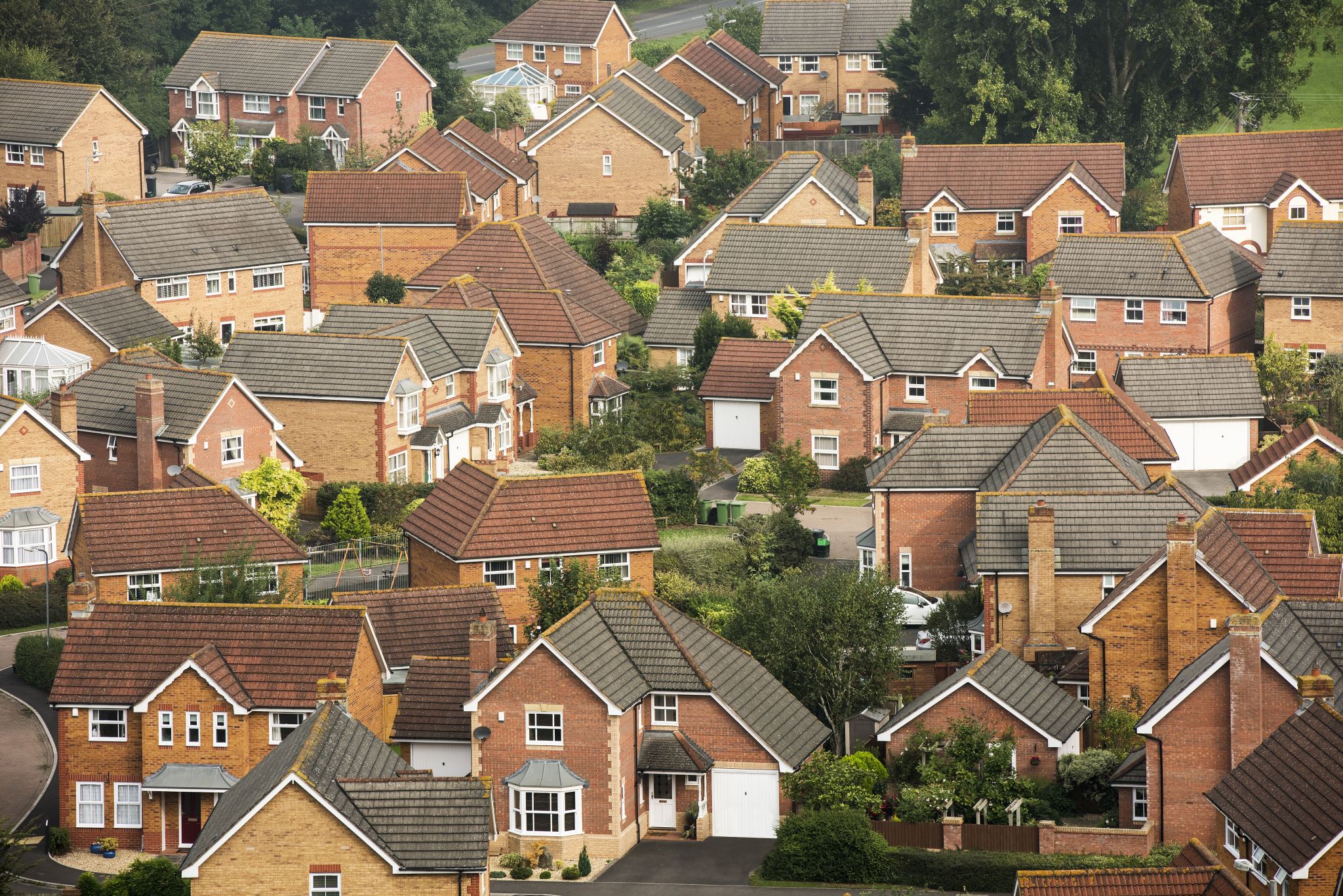 What is the Mark McCall Home Safety Fund
Funding for projects working towards home safety with a focus towards children.
Named after former Chair of SCSN Board and Service Manager for Housing at Fife Council who tragically passed away in 2021. 
Tripartite partnership between SCSN, RoSPA and Fife Council.
Funding pot £3,000 to spent within 6 months.
Winning Applicant Care & Repair (C&R) Lanarkshire
Care and Repair Lanarkshire
C&R Partnerships and Communication
C&R enlisted the following support to      extend reach for project:-
NHS, Social Work, Occupational Therapists, SFRS, Police Scotland, GP Surgeries, Housing Sector, Lanarkshire Carers and the Third Sector Organisations working with families and children.  
Promoted scheme on external website.
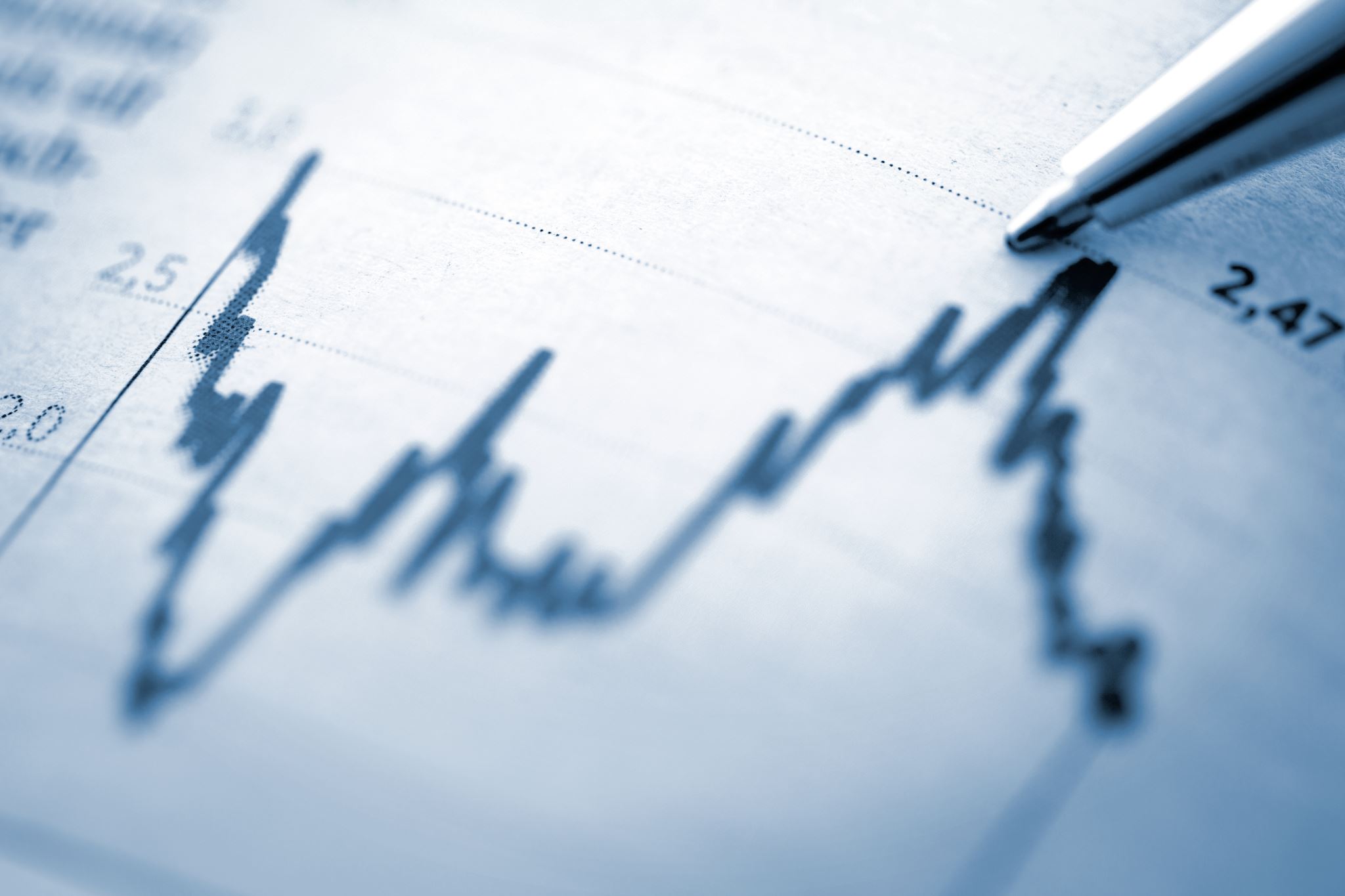 C&R 3 Month Review
C&R conducted internal review of applications received.
Lower numbers received than anticipated.
Engaged with key stakeholders.
Discovered blockage between Managers within stakeholders and operational staff.
Engaged directly with operational staff.
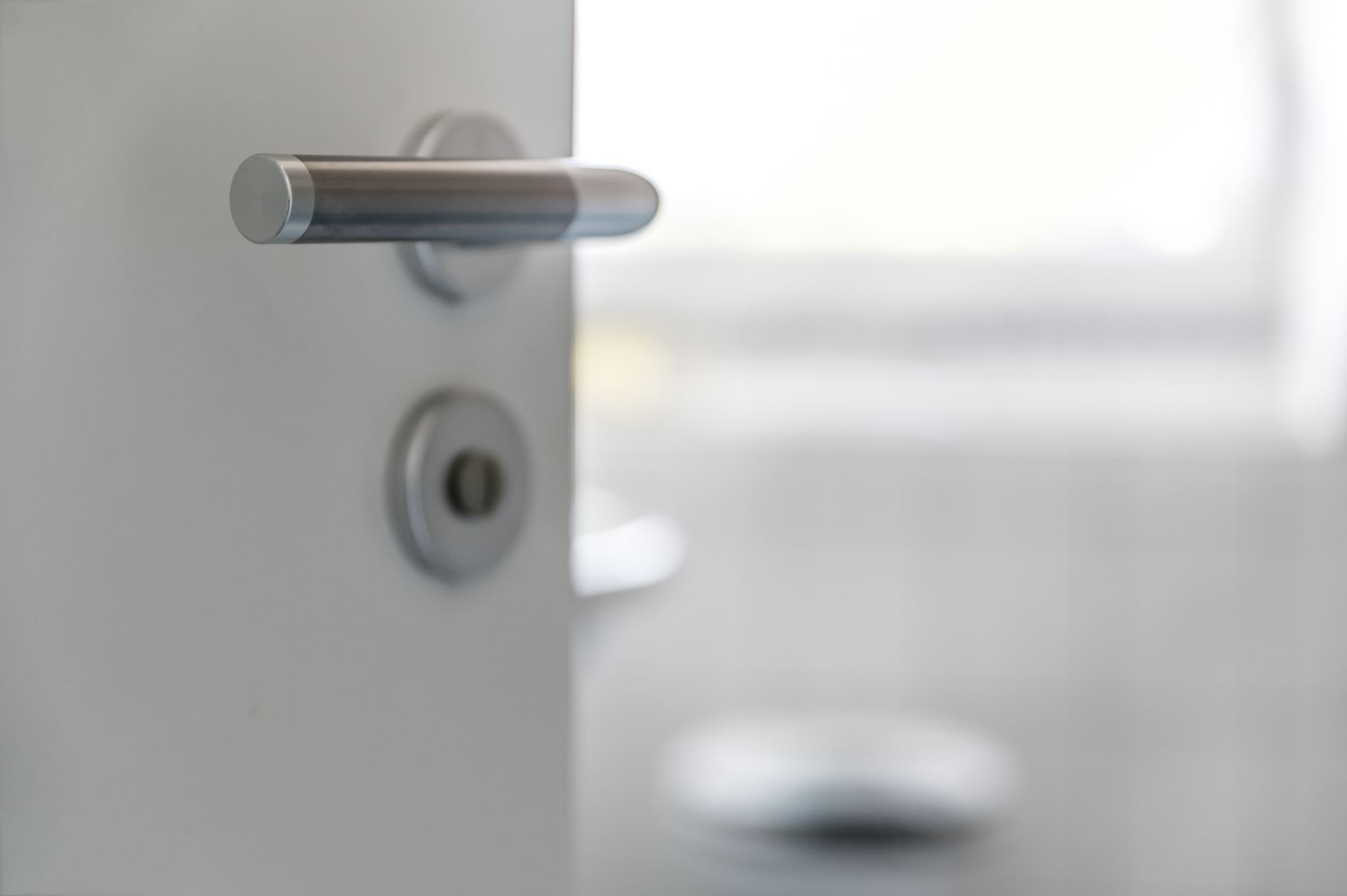 C&R End of Funding Review
Installed vital child safety equipment in 32 homes within the most deprived communities in Lanarkshire.
Equipment included safety gates, electric outlet covers, window restrictors, blind cord protection, corner protections and cooker protection.
C&R Safety Officers also provided generic home safety advice to the recipients to prevent other accidents in the home.
Feedback from Service Users
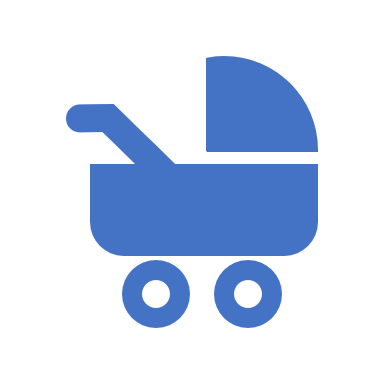 Was certainly worthwhile, I now feel safe with my baby upstairs. Also, a medicine cabinet for my disabled daughter is the best reassurance for me. Thank you so much.
Great service providing extra help to families with security items for the home when going through a difficult separation. Thank you so much, I'll be able to sleep better at night.
Amazing service. The help and equipment given have helped my family. John explained everything. I feel my house is now safer for my child.
C&R Next Steps
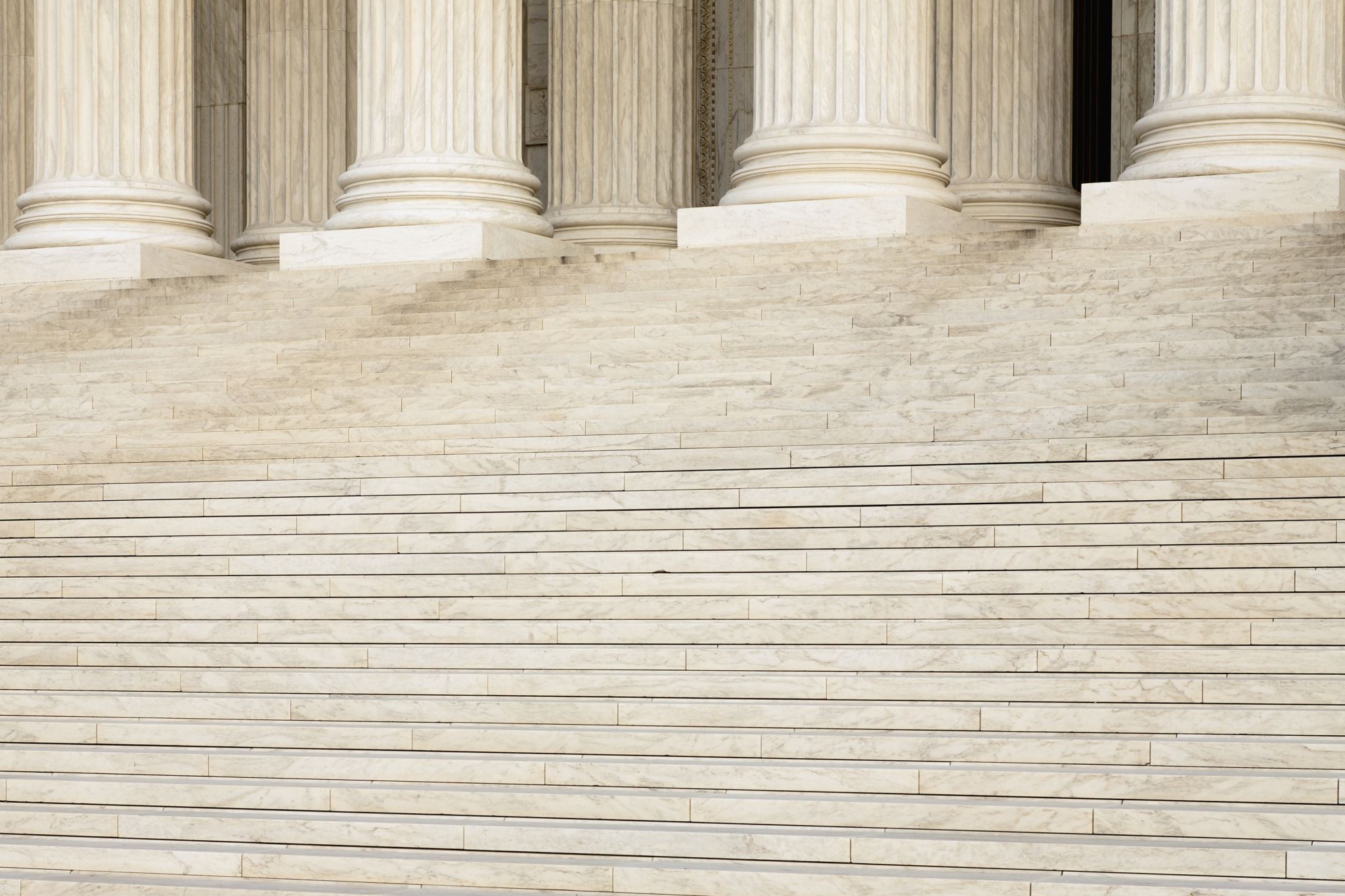 Mark McCall Home Safety Fund Next Steps
Funding secured for 2023.
Application process to be announced before end of 2023.
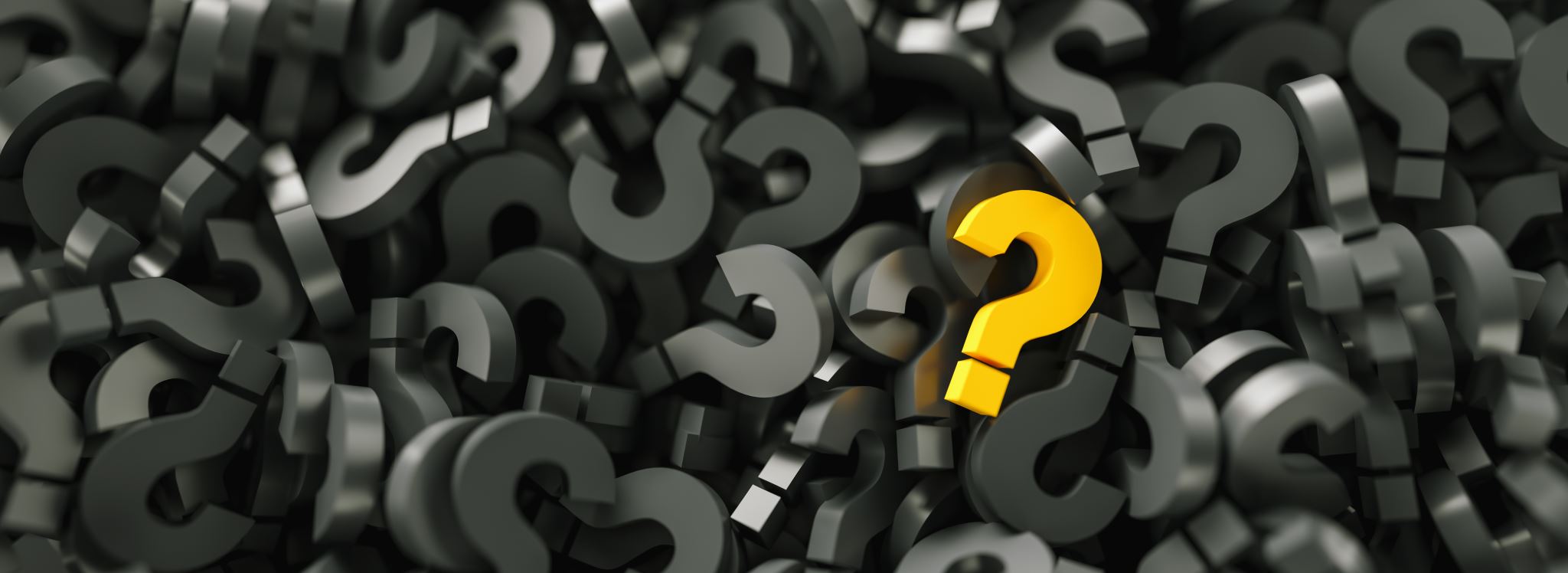 Any Questions